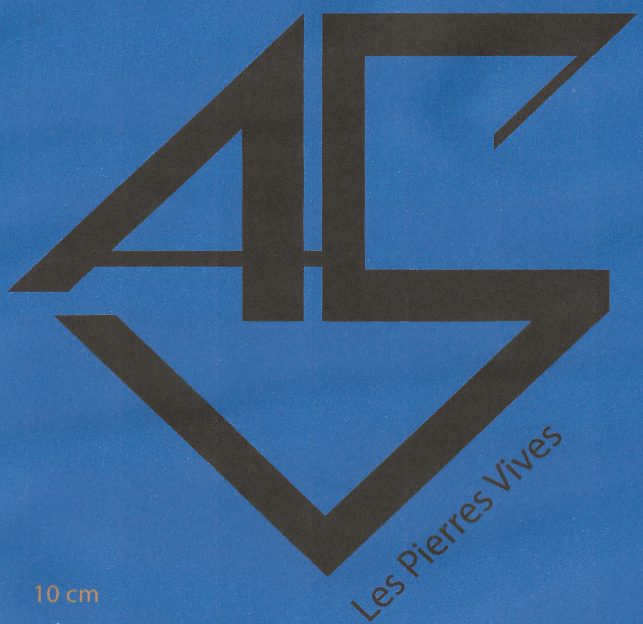 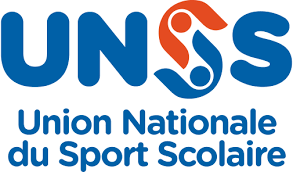 ASSOCIATION SPORTIVE
L’association sportive du Lycée Les Pierres Vives permet à tous les élèves qui le désirent de pratiquer une ou plusieurs activités sportives chaque semaine, encadrées par un professeur d’EPS et de participer également à des compétitions. Elle s’adresse à tous quel que soit son niveau et sa motivation.
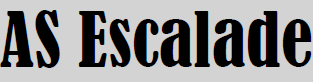 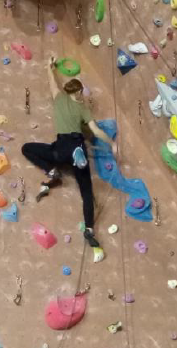 M. Badetz        
 Mercredi
de 13h30 à 15h00 et 15h00 à 16h30
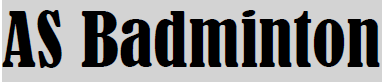 Mme Vié 
   Mercredi
de 12h30 à 14h30
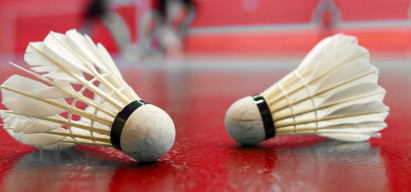 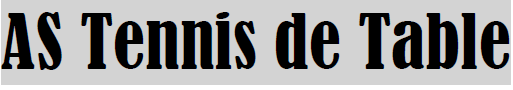 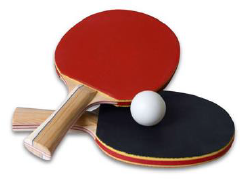 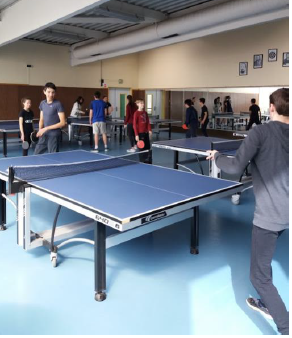 Mme Duffour 
Vendredi 
de 13h00 à 15h00
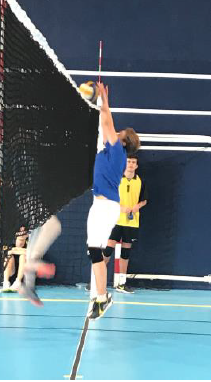 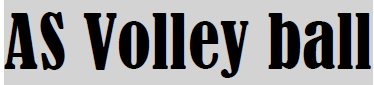 M. Gueguen 
Mercredi de 14h30 à 16h30
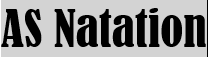 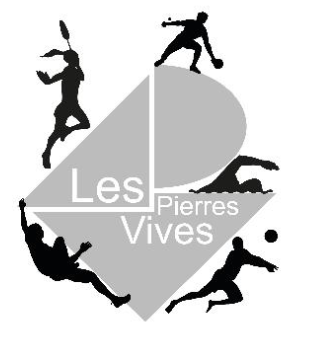 Mme Laubin-Fauvelot
       Mercredi de 12h30 à 14h00 
                    à la Piscine de Houilles
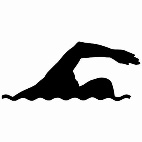 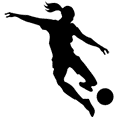 AS Futsal
Mme Duffour 
le mardi 12h à 13h
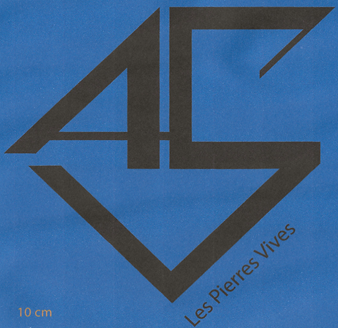 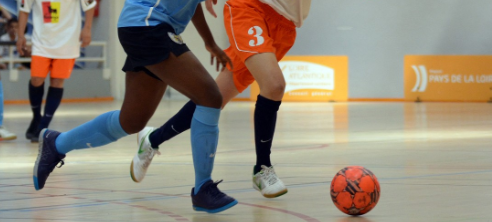